NC001
NC013
SC006
LA001
SC003
NC002
SC001
NC003
NC009
TX007
FL001
NC012
NC005
TX004
NC004
SC005
NC008
TX002
NC011
TX009
TX001
TX013
TX019
TX015
TX022
TX006
TX016
TX010
TX020
TX003
TX008
TX017
NC007
SC002
PT001
PT002
PT003
PT004
PT006
SC004
LA002
NC010
SC007
TX014
TX018
TX021
TX012
TX005
TX011
0.00
0.02
0.04
0.06
0.08
Coefficient
OBJECTIVE:

To use AFLP and SRAP markers to assess levels of genetic variability present among three samples of original ‘Raleigh’ and 41 samples of Raleigh collected from sod farms in five different states across the south-eastern and –western US.
6
20
38
48
45
47
12
18
1
17
0.08
46
27
2
3
Assessment of Molecular Variability within St. Augustinegrass Cultivar ‘Raleigh’ using AFLP and SRAP markers
Susana R. Milla-Lewis1, Xue Lin1, M.Carolina Zuleta1, Ambika Chandra2, Kevin E. Kenworthy3 and Matthew M. Martin1
1Dept. of Crop Science, North Carolina State University. 2Crop and Soil Sciences, Texas AgriLife Research. 3Agronomy Dept., University of Florida
8
32
44
22
23
35
7
11
49
5
28
21
34
41
26
13
14
10
36
4
29
25
39
42
15
16
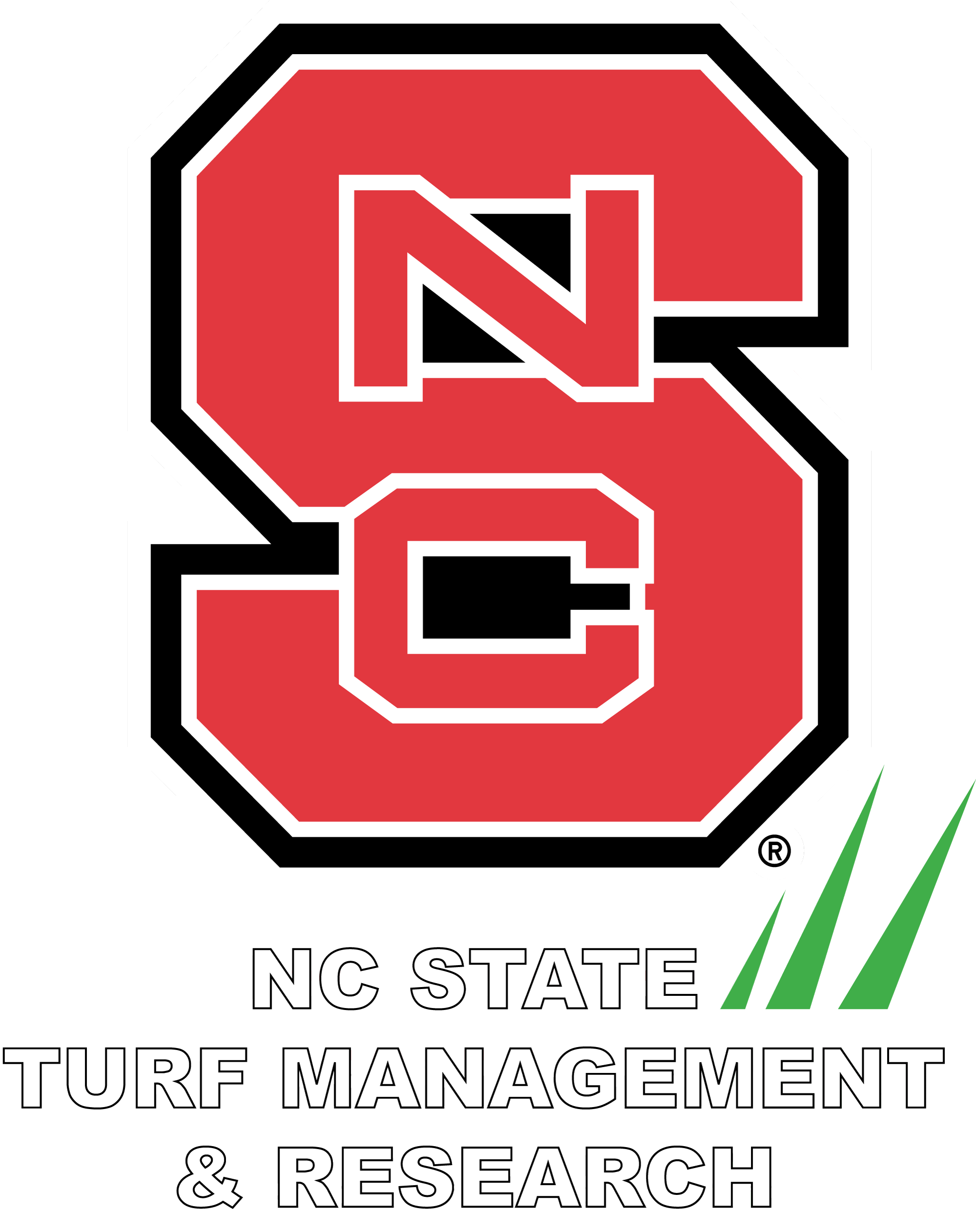 -0.04
43
Dim-2
-0.16
9
-0.28
24
30
31
40
19
33
37
-0.41
0.90
0.93
0.95
0.97
1.00
Dim-1
DNA extraction were performed according to (1).  Four leaves were collected from each plant and bulked for extraction .
AFLP reactions were performed according to (2). Bands were scored as binary data in AFLP-Quantar 1.0.
A Dice (3) genetic distance matrix was calculated in NTSYSpc v 2.2 (4) and used to construct dendograms using the UPGMA (5) and NJ (6) methods, and to perform a principal coordinate analysis (PCO).
An analysis of molecular variance (AMOVA) was performed in Arlequin v 2.001 (7) to partition variation among and within states.
The first two eigenvalues accounted for 97% of the variation, with the first and second axis explaining 94.6% and 2. 5% of the variation, respectively.  The PCO plot of the first two eigenvalues showed clear separation of samples in two distinct groups. It is important to remark that outlying samples were more distantly related to Raleigh than samples of cultivar ‘Palmetto’.
INTRODUCTION 

 St. Augustinegrass (Stenotaphrum secundatum) is a popular turfgrass in the southeastern US due its superior shade tolerance and low input requirements. 
‘Raleigh’ was collected from a home lawn in Raleigh, NC, and developed by Dr. W.B. Gilbert at North Carolina State University in the early 1980’s. 
Due to a couple of unusually cold winters in North Carolina, all foundation fields of ‘Raleigh’ were lost. Only one registered field of ‘Raleigh’ is currently available.  
More than 25 years after its release, the cultivar is still the industry’s standard in terms of cold tolerance. Therefore, it is important to investigate whether or not  St. Augustinegrass currently produced across the Southeastern United States and sold as Raleigh is true to the original ‘Raleigh’ selected in the late 1980s.
Figure 2. Principal coordinate plot of 44 ‘Raleigh’ and five ‘Palmetto’ samples for the first two eigenvalues estimated with 779 AFLP loci.
Relationships obtained from the NJ methods were similar to those from UPGMA. Results from the cluster analysis coincided for the most part with those of PCO. A significant amount of variation was observed among samples of  ‘Raleigh’. Most samples fell into one major cluster which included all three  “true”  samples.   Fifteen
RESULTS
Sixteen primer combinations amplified 1540 bands (Table 2). Only distinct, unambiguous bands were scored. Out of 779 bands scored, 309 were polymorphic (39.67%). The number of polymorphic bands amplified by PC ranged from 7 to 35, with an average of 19.  While most samples showed the same amplification pattern, some samples exhibited polymorphic bands (Fig.1 shows an example).
Size std.
NC01
NC02
NC03
NC04
NC05
NC07
NC08
NC09
NC10
NC11
NC12
NC13
SC01
SC02
SC03
SC04
SC05
SC06
SC07
TX01
TX02
TX03
TX04
TX05
TX06
TX07
TX08
TX09
TX10
TX11
TX12
TX13
TX14
TX15
TX16
TX17
TX18
TX19
TX20
TX21
TX22
LA01
LA02
FL01
PT01
PT02
OT03
PT04
PT05
Figure 3. Neighbor-joining dendogram of genetic relatedness among 44 ‘Raleigh’ and 5 ‘Palmetto’ samples based on data from 779 AFLP loci.
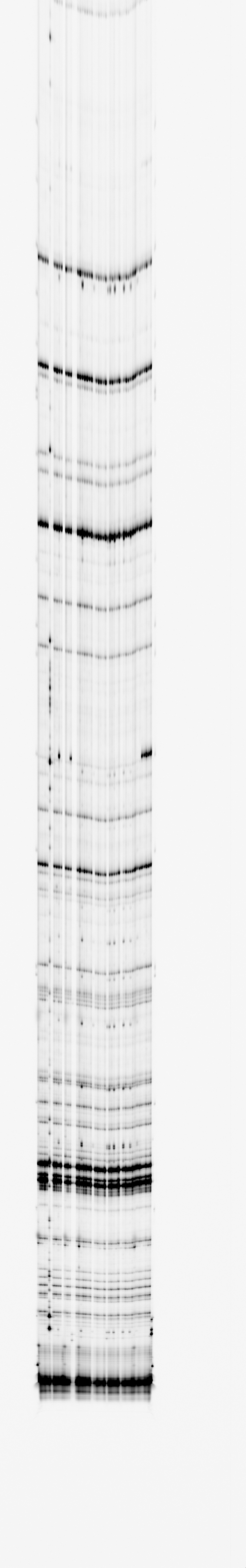 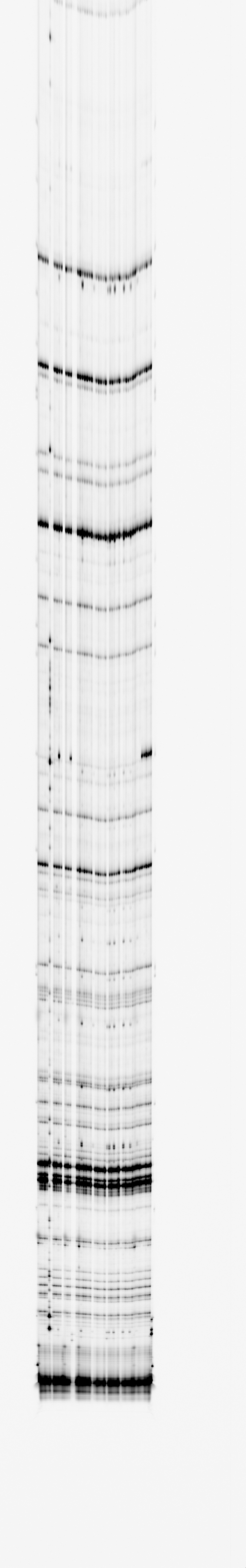 samples clustered separately falling into two sub-clusters and individual branches. Some of those separated from the main cluster further than Palmetto samples. All Palmetto samples were tightly clustered together in one group.
MATERIALS AND METHODS
53 samples of St. Augustinegrass were evaluated (Table 1): four samples of “true Raleigh” [two from NCSU (NC011-12) and one from a certified field (NC004)], and 41 ‘Raleigh’ samples from sod farms in five states. Additionally, five samples of ‘Palmetto’ were included as reference standards to gauge genetic diversity.
For sample collection in NC and SC, a 2-inch plug was taken from ‘Raleigh’ fields with uniform appearance and no evidence of contamination. Samples from all other states were requested from farmers and shipped overnight to NC. The same guidelines were given to all farmers for sample collection and shipment. 
Upon arrival, plugs were planted in plastic pots filled with Fafard 4P mix and placed in a greenhouse.
ON GOING WORK

 SRAP fingerprints have been generated and are currently being scored. 
 Additional samples of ‘Raleigh’ from North Carolina, Louisiana, and Florida have been collected and will be added to the study. 
 Morphological data on leaf length and width, internode length, and stolon length will be collected from all samples is order to: 1) determine if there are significant differences in plant morphology among samples, and 2) correlate molecular and morphological differences.
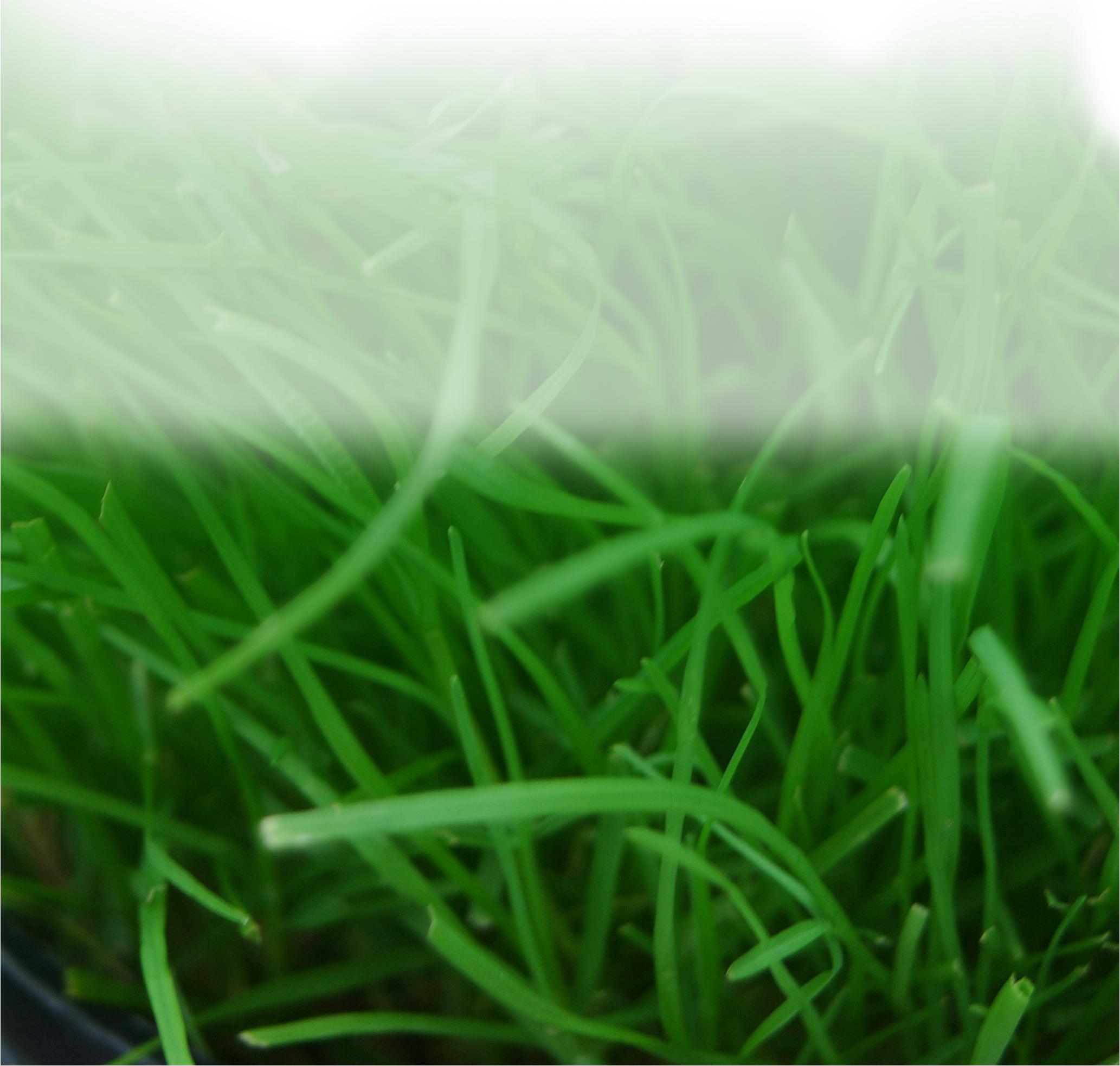 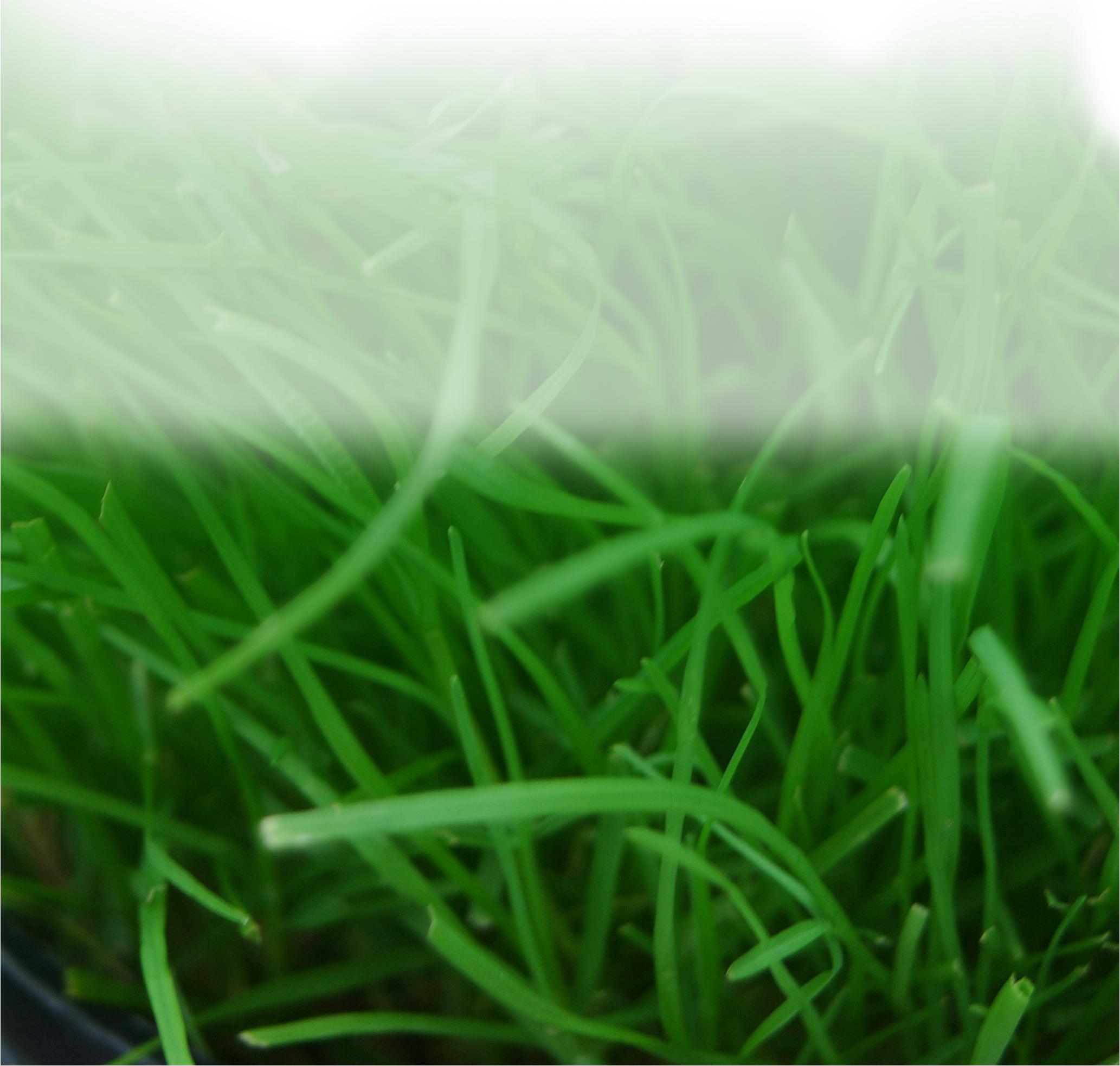 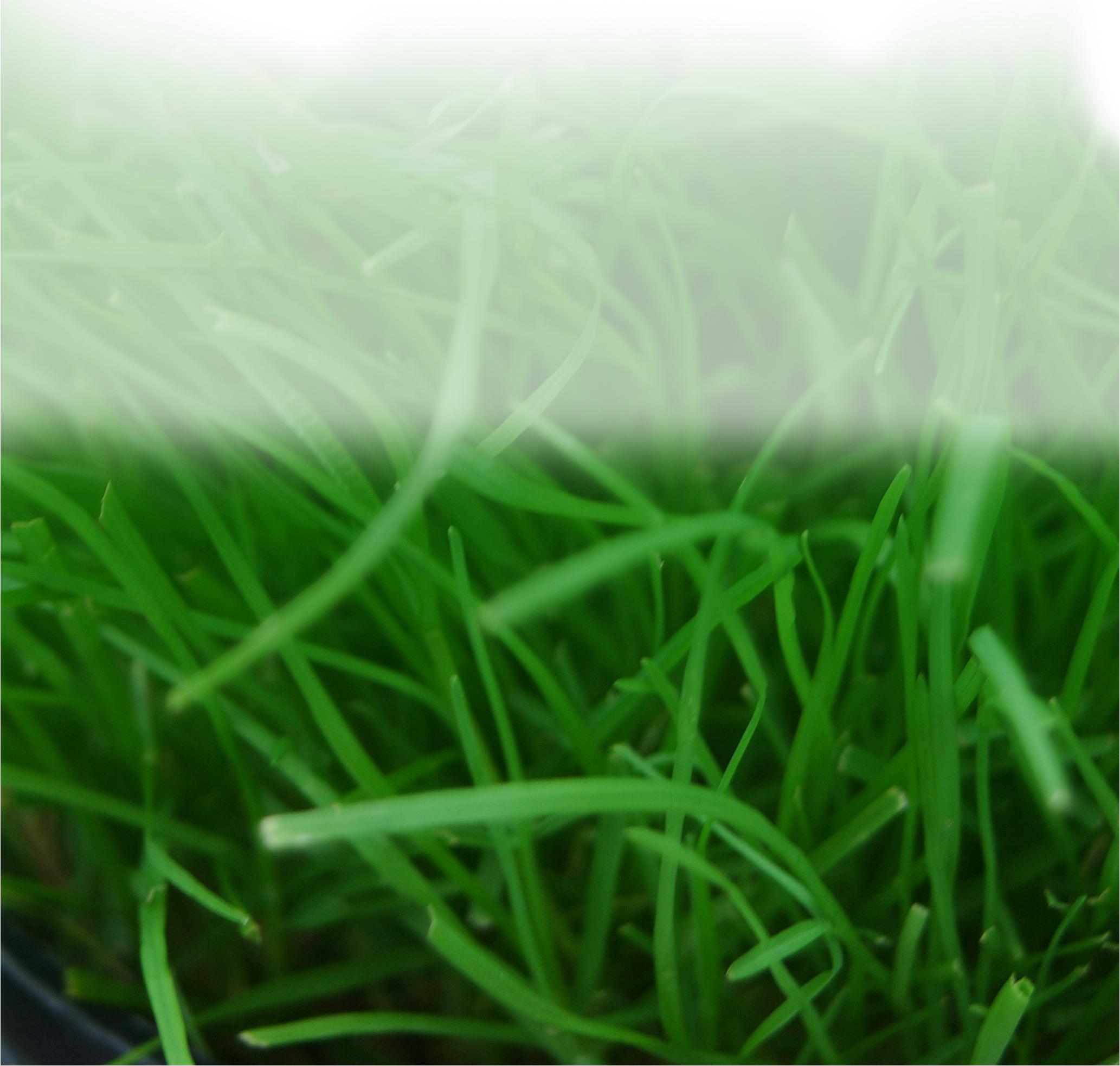 Figure 1. AFLP banding pattern generated with primer combination E-ACG/M-CGG. Arrows indicate examples of polymorphic bands.
Dice distances ranged from 0.83 to 1.00. Average distances (Sij) by state ranged from 0.92 to 0.96 (Table 3). There were no statistical differences in average Sij among states. Palmetto had a Sij  of 0.99.
REFERENCES
Stein N, G Herren, and B Keller. 2001. A new DNA extraction method for high-throughput marker analysis in a large-genome species such as Triticum aestivum. Plant Breed. 120:354-356.
Milla SR, TG Isleib, and HT Stalker. 1995. Taxonomic relationships among Arachis sect. Arachis species as revealed by AFLP markers. Genome 48:1-11.
Dice LR. 1945. Measures of the amount of ecologic association between species. Ecology 26:297-302
Rohlf  FJ. 2000. NTSYSpc: Numerical taxonomy and multivariate analysis system, version 2.2. Exeter Software, Setauket, NY.
Sokal RR, and CD Michener. 1958. A statistical method for evaluating systematic relationships. Univ. Kansas Sci. Bull. 28: 1409-1438.
Saitou M, and N Nei. 1987. The neighbor joining method for reconstructing phylogenetic trees. Mol. Biol. Evol. 4: 406-425.
Schneider S, D Roessli, and L Excoffier .2002. ARLEQUIN ver 2.001: a software for population genetics data analysis. Genetics and Biometry Laboratory, University of Geneva, Switzerland (available at http://lgb.unige.ch/arlequin/software)
Fu, YB, G.W. Peterson, G. Scoles, B. Rossangel, D.J. Schoen, and K.W. Richards. 2003. Allelic diversity changes in 96 Canadian oat cultivars released from 1886 to 2001. Crop Sci. 43:1989-1995.
AMOVA results clearly indicated that the within-state component of variance was the most significant one explaining more than 99% of the variation (Table 5).
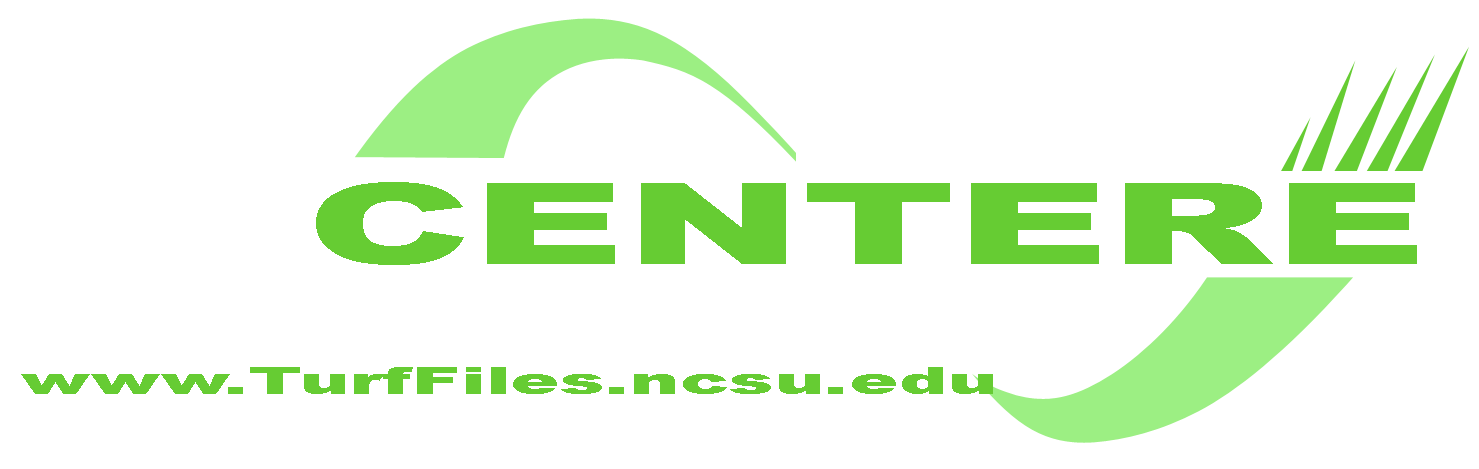 Contact information: susana_milla-lewis@ncsu.edu